Проект: «Автоматизация сварочного производства путем внедрения роботов» на предприятии ООО ТПК «Красноярскэнергокомплект»
Автор проекта:            
Начальник цеха сварки                             Иванов Юрий Вячеславович
Научный руководитель                             Татьяна Сергеевна Зимнякова
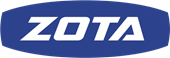 Завод Zota был основан в 1992 году как производственное структурное подразделение фирмы «Красноярскэнергокомплект».
	Основное направление деятельности – разработка, производство и сервисное обслуживание отопительного оборудования, выпускаемого под торговой маркой Zota.
Торговая марка Zota зарекомендовала себя не только на Российском рынке отопительной техники, но и в странах СНГ с лучшей стороны, во многом благодаря высокому качеству оборудования, разумной ценовой политике, развитию сети сервисного обслуживания по регионам России, а также высокими эксплуатационными характеристиками отопительных приборов, которые отличаются повышенной степенью безопасности использования. В данный момент компания Zota сотрудничает с такими крупными иностранными фирмами как Valtec и Leroy Merlin. 
 	Под торговой маркой Zota выпускается широкая линейка продукции, включающая:
- семь линеек электрокотлов;
- девять линеек твердотопливных котлов;
- две линейки полуавтоматических котлов;
семь линеек автоматических котлов;
модульные котельные на базе серии автоматических котлов Robot;
- проточные водонагреватели линейки электросауны Viza;
- ТЭНы.
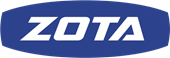 Стратегические цели ООО ТПК «Красноярскэнергокомплект» :
Получение максимальной прибыли;
Повышение конкурентоспособности продукции;
Расширение рынка сбыта;
Увеличение объема продаж;
Расширение линейки производимой продукции;
Улучшение имиджа, повышение известности предприятия и его продукции.
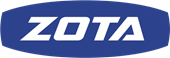 Для сварки твердотопливных котлов отопления в компании ООО ТПК «Красноярскэнергокомплект» широко применяется сварочный полуавтомат инверторного типа «Пионер-5000».
	Сварка корпуса котла разделена на 5 технологических операций:
Сборка внутреннего контура корпуса котла;
Сварка внутреннего контура корпуса котла;
Сборка наружного контура корпуса котла;
Сварка наружного контура корпуса котла;
Опрессовка корпуса котла.
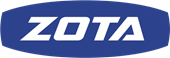 В настоящее время наиболее явными проблемами производства в сварочном цехе являются:
Дефицит квалифицированных сварщиков на рынке труда города Красноярска (производительность труда сварщиков в диапазоне от 70% до 150%);   
Снижение производительности труда рабочего в течении рабочей смены, связанное с усталостью от мускульной работы при кантовании изделий;
Высокий процент брака достигающий до 12%, что требует дополнительную трудоемкость на ремонт дефектов, выявившихся в процессе изготовления.

	Предлагаемый проект «Автоматизации производства путем внедрения сварочных роботов» устраняет все вышеперечисленные проблемы в сварочном цехе, и в то же время соответствует стратегическим целям развития предприятия в области модернизации производства.
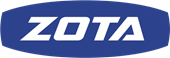 Цели проекта :
Сокращение трудоемкости процесса сварки на 20%; 
Обеспечение стабильности выпуска продукции высокого качества и снижение процента брака до 3%;
Снижение себестоимости продукции;
Минимизация влияния человеческого фактора на процесс сварки;
Увеличить производство корпусов котлов сварочным цехом до наступления пиковых продаж, в срок до 01.09.2021 года.
План по приобретению и внедрения сварочного робота
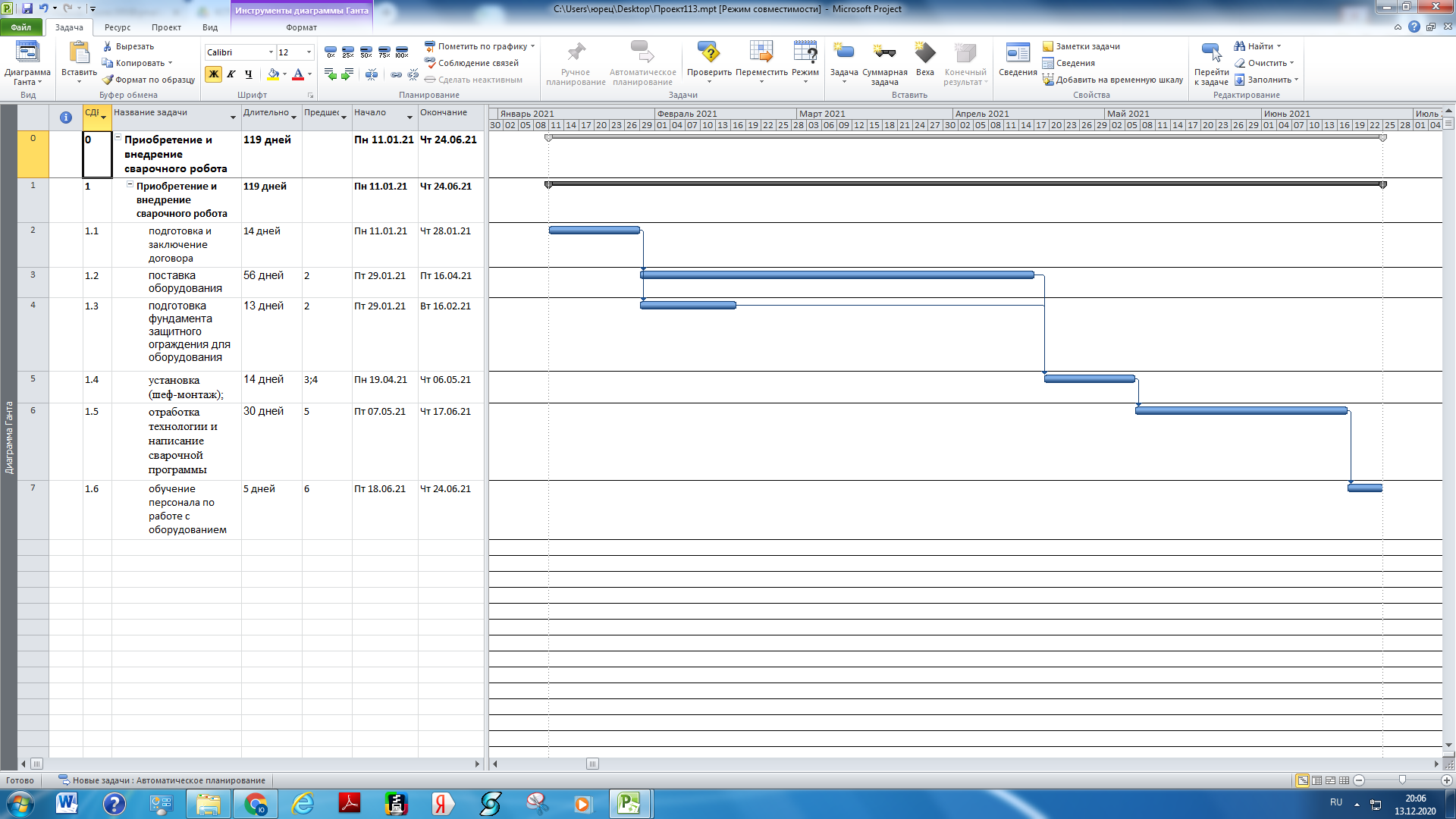 Бюджет проекта 10 млн. рублей
Риски и возможные последствия, связанные с реализацией проекта и мероприятия по их устранению:
Эффективность проекта:
Уменьшение издержек производства;
Минимальная вероятность образования дефектов в сварных швах;
Снижение энергозатратности на 40%;
Снижение себестоимости на 4%;
Снижение % брака;
Уменьшение трудоемкости на 25%;
Привлечение рабочих более низкой квалификации;
Стабильно высокое качество выпускаемой продукции;
Повышение безопасности работ.
Срок окупаемости проекта:
13 месяцев